基于单序列的
蛋白质三维结构预测方法
主讲人：XXX
左侧头像照片可通过形状格式—形状填充-图片，选择需要更换的图片进行替换。左侧头像照片可通过形状格式—形状填充-图片，选择需要更换的图片进行替换。左侧头像照片可通过形状格式—形状填充-图片，选择需要更换的图片进行替换。左侧头像照片可通过形状格式—形状填充-图片，选择需要更换的图片进行替换。左侧头像照片可通过形状格式—形状填充-图片，选择需要更换的图片进行替换。左侧头像照片可通过形状格式—形状填充-图片，选择需要更换的图片进行替换。左侧头像照片可通过形状格式—形状填充-图片，选择需要更换的图片进行替换。左侧头像照片可通过形状格式—形状填充-图片，选择需要更换的图片进行替换。
摘 要
AlphaFold2在蛋白质三维结构预测领域取得了空前的成功，被Science杂志评为2021年的十大科学进展之首。AlphaFold2依赖大量的同源蛋白质序列所提供的进化信息进行预测。但是，不是所有蛋白质都存在同源序列。例如大分子药物中的抗体的关键功能区，是人体免疫系统为了响应抗原刺激临时搜索得到，而非在进化当中产生。AlphaFold2在这一类蛋白质上束手无策。为了解决这一难题，我们实现了只用单条蛋白质序列就可以进行精准的蛋白质三维结构预测的机器学习方法OmegaFold。OmegaFold结合了自然语言处理领域流行的大语言模型对海量的蛋白质序列进行编码，并采用一种基于几何信息的transformer模型进行蛋白质三维结构预测。在普通的蛋白质集合上，OmegaFold的精度已经非常接近AlphaFold2并已经超过了同样依赖于同源序列的RoseTTAFold。 在大分子药物的关键功能区和所谓的“孤儿”蛋白上，OmegaFold的精度更是大幅度的超越了AlphaFold2。本次报告将介绍现有的OmegaFold的方法和未来可以拓展的方向。
主持人：XXX       xxx@tsinghua.edu.cn
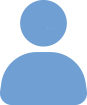 更多资讯请关注清华大学电子工程系
官方公众号：
参与形式：zoom线上会议
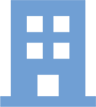 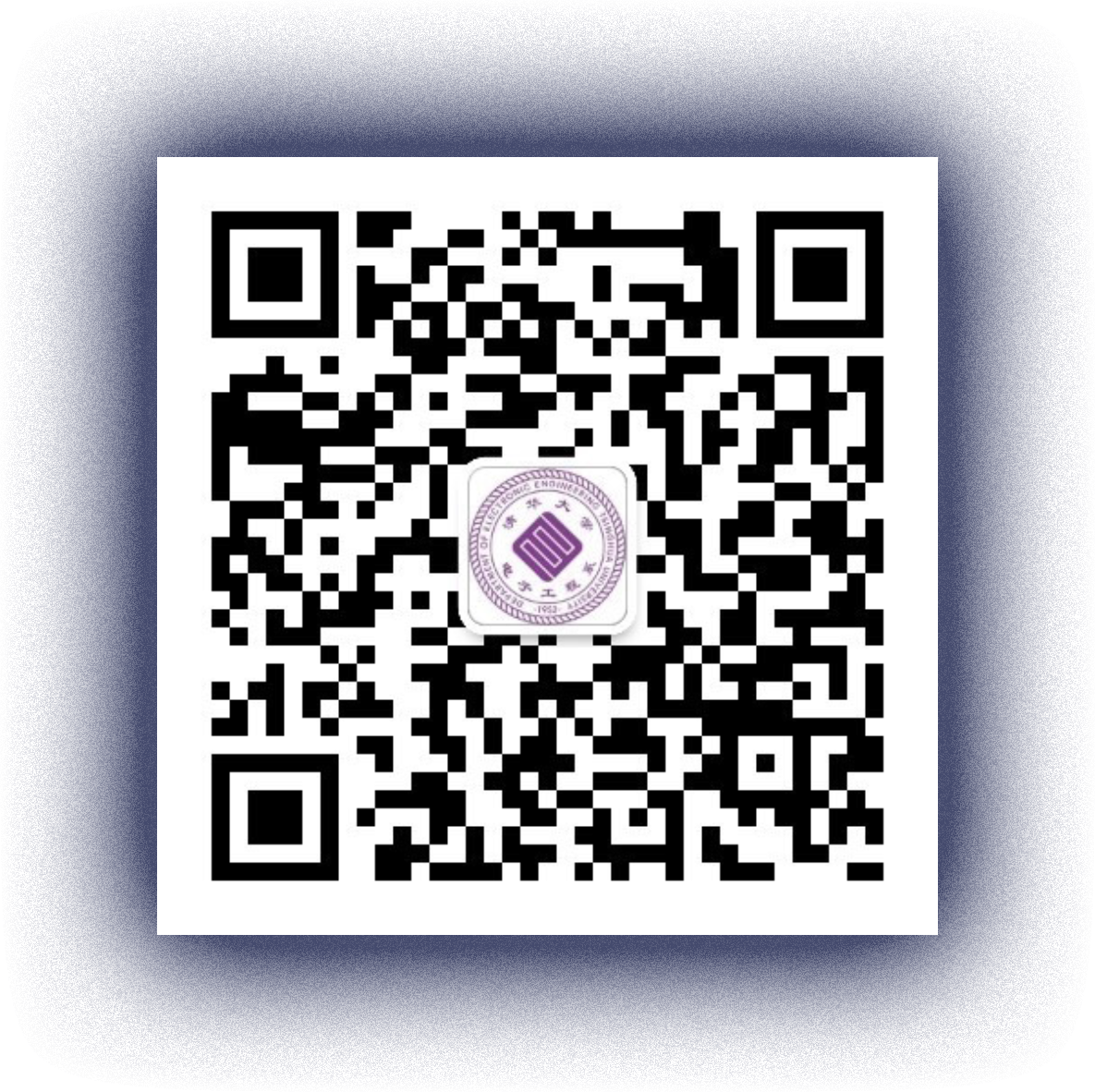 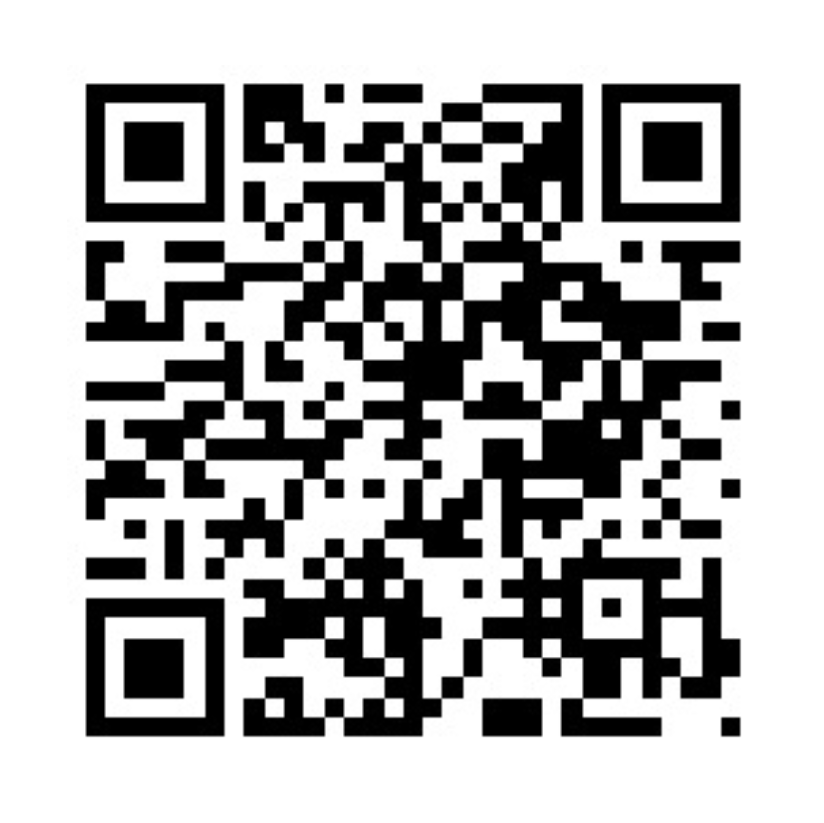 会议号：
xxxxxxx